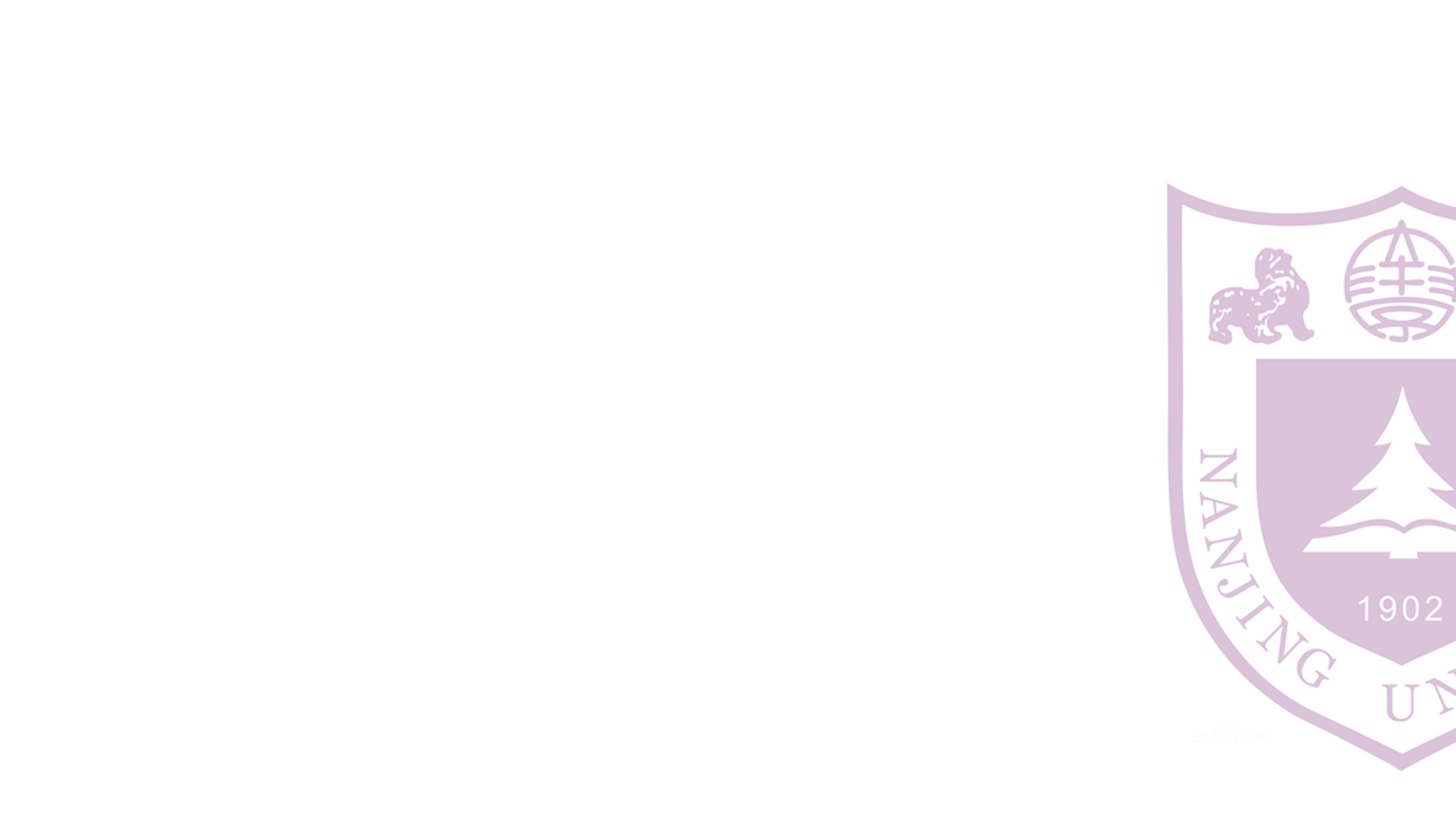 最大流问题算法
顾鹏 匡亚明学院
221240087
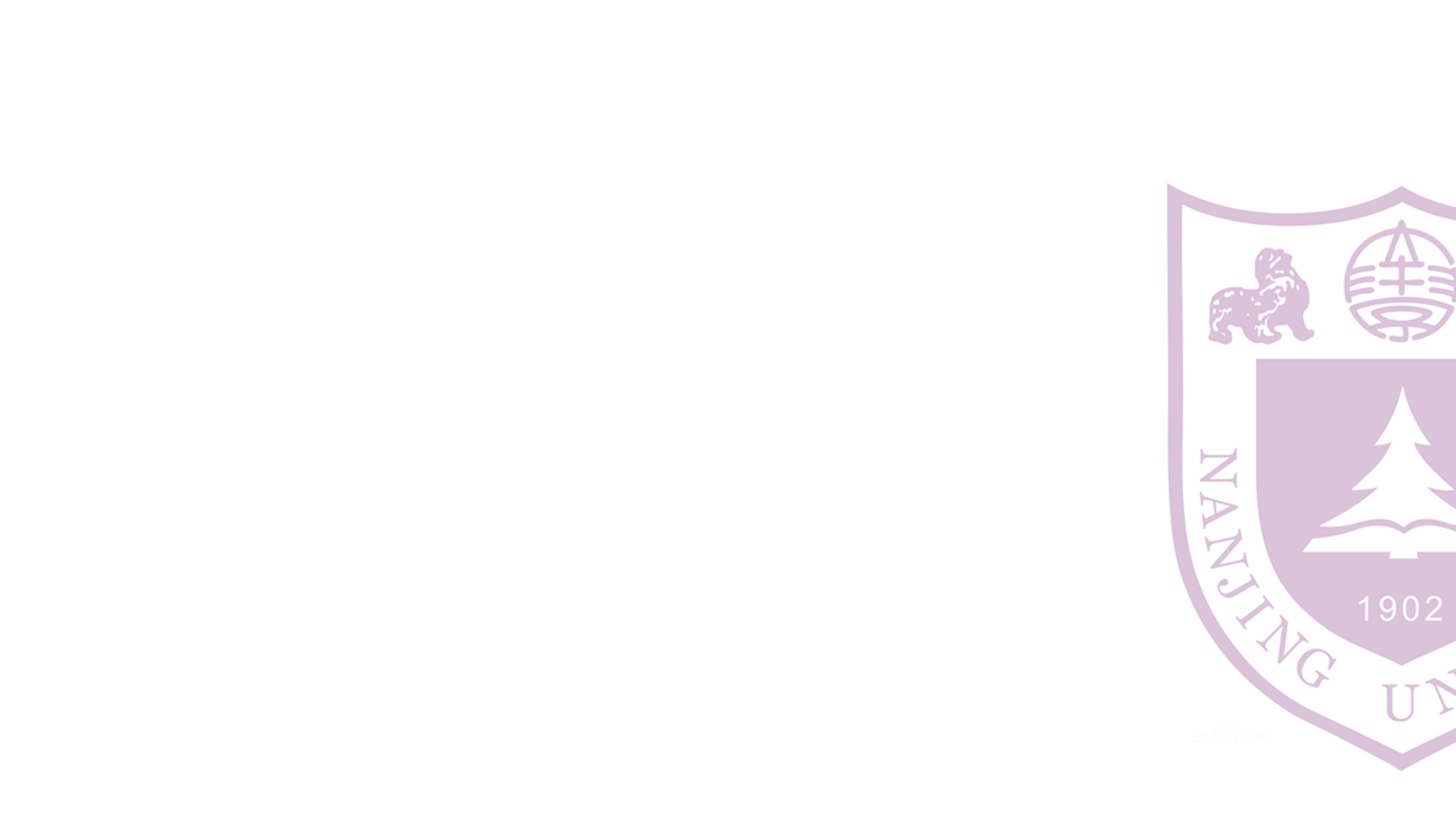 目录：

一、Push-Relabel算法
	1. 基本定义
	2. 算法介绍
	3. 与Ford-Fulkerson比较
二、Capacity-Scaling算法
	1. 算法介绍
	2. 算法伪代码
	3.与Ford-Fulkerson比较
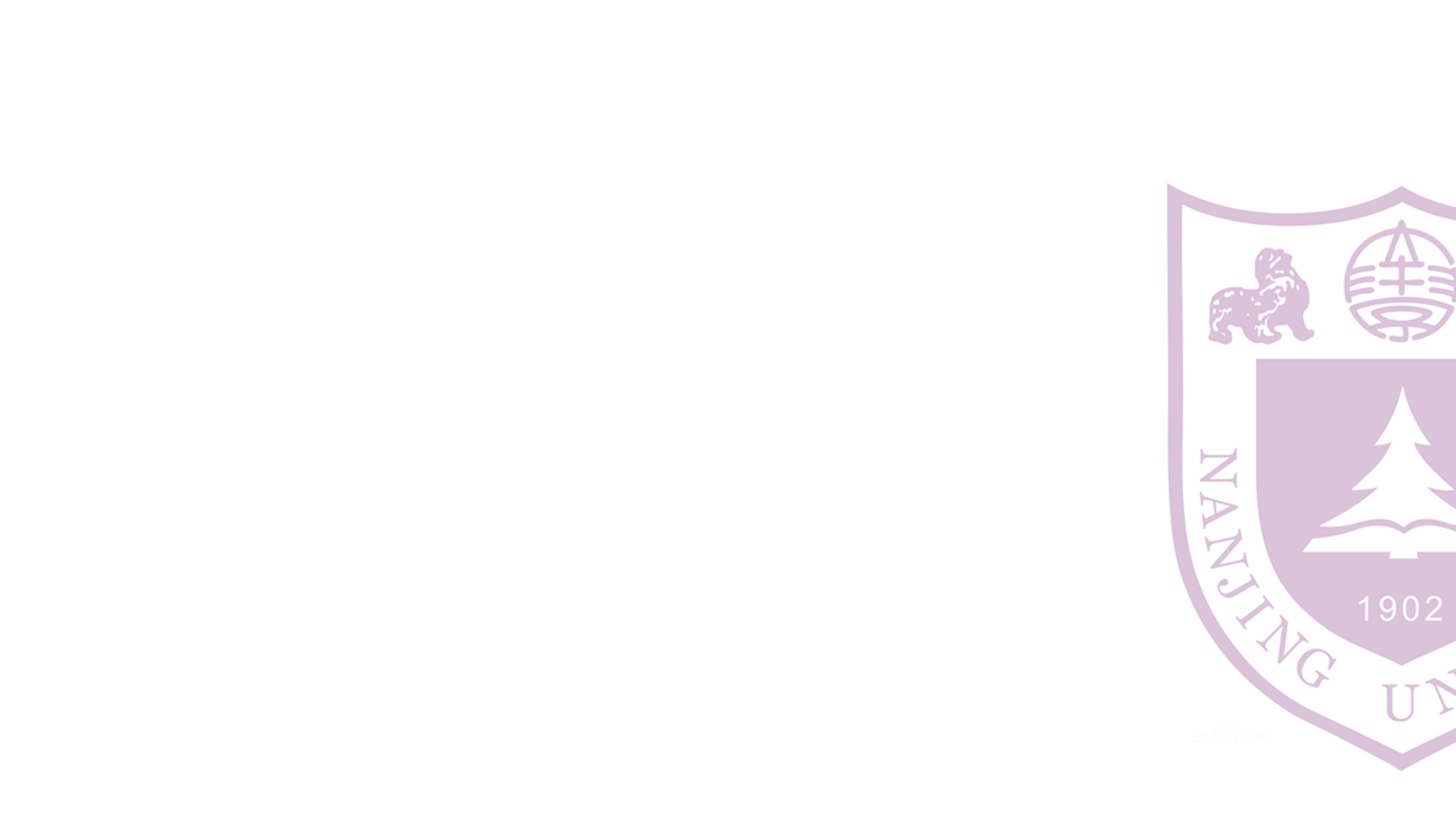 Part 01 Push-Relabel Algorithm
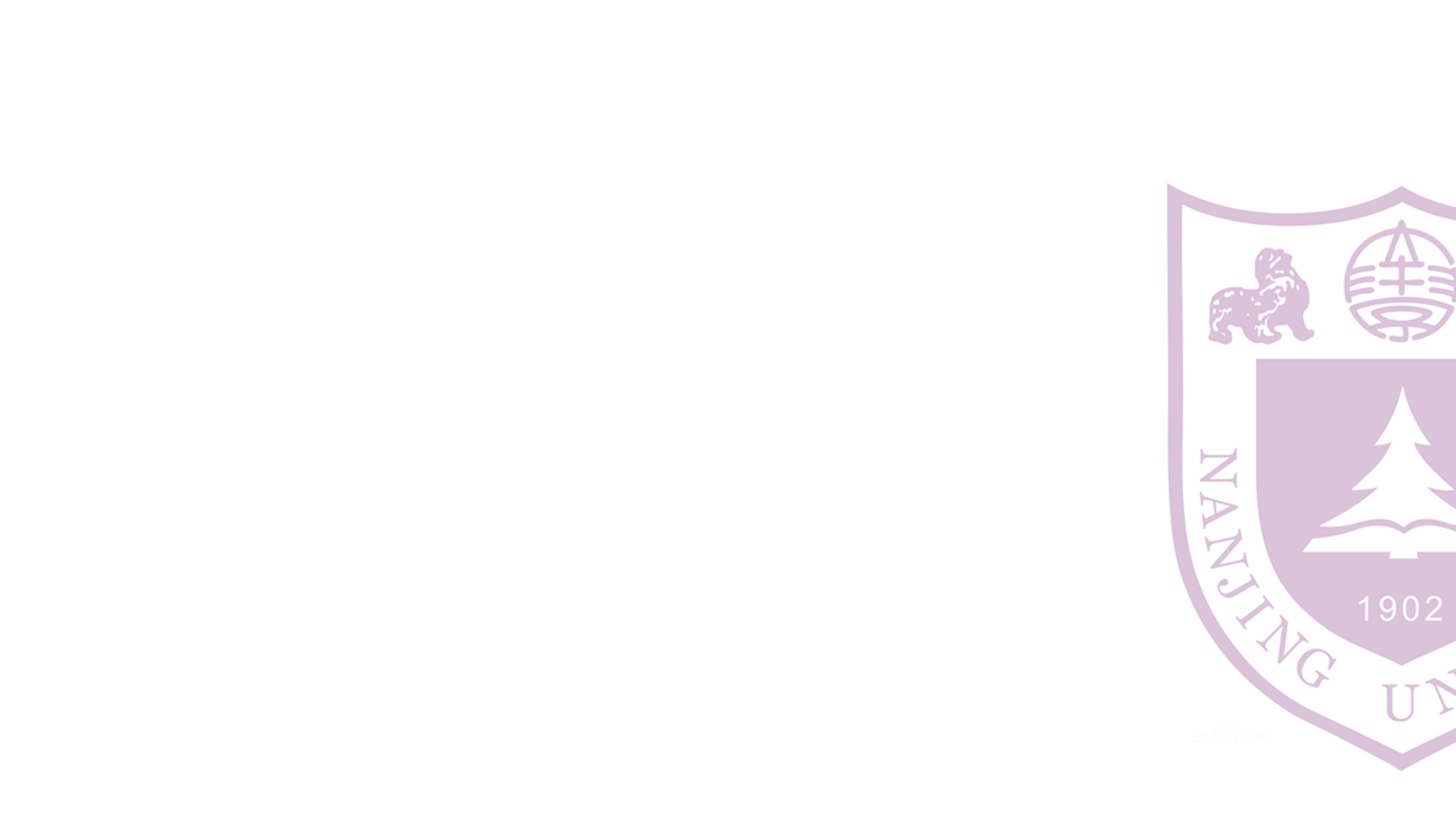 基本定义
预流: 与Ford-Fulkerson算法不同的是，PR算法在过程中维持预流(Pre-flow)，预流和流的最大区别就在于它弱化了流量守恒约束，满足以下不等式
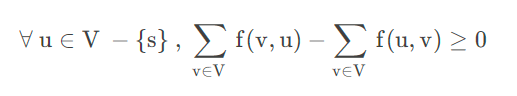 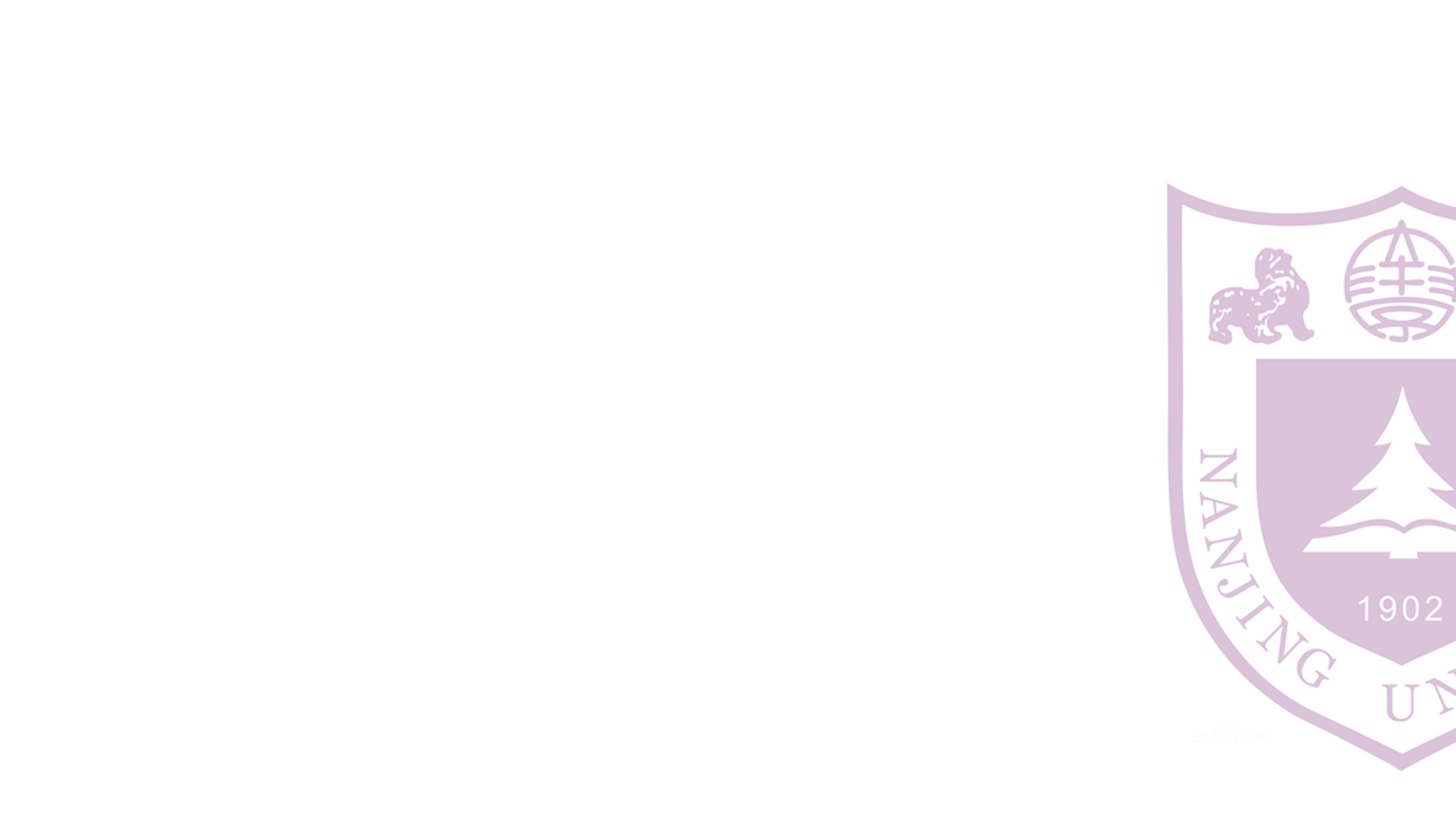 基本定义
超额流(excess-flow)：对于预流的容量约束不等式，直观含义是对于结点u而言，允许其流出量小于流入量，那么就有一部分流 直观上被结点u存储起来，这部分被存储起来的流量就叫做超额流
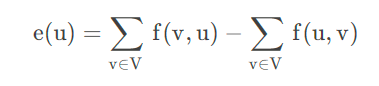 溢出：对于除源点s以外的结点u来说，如果有e(u) > 0，那么就称结点u发生溢出
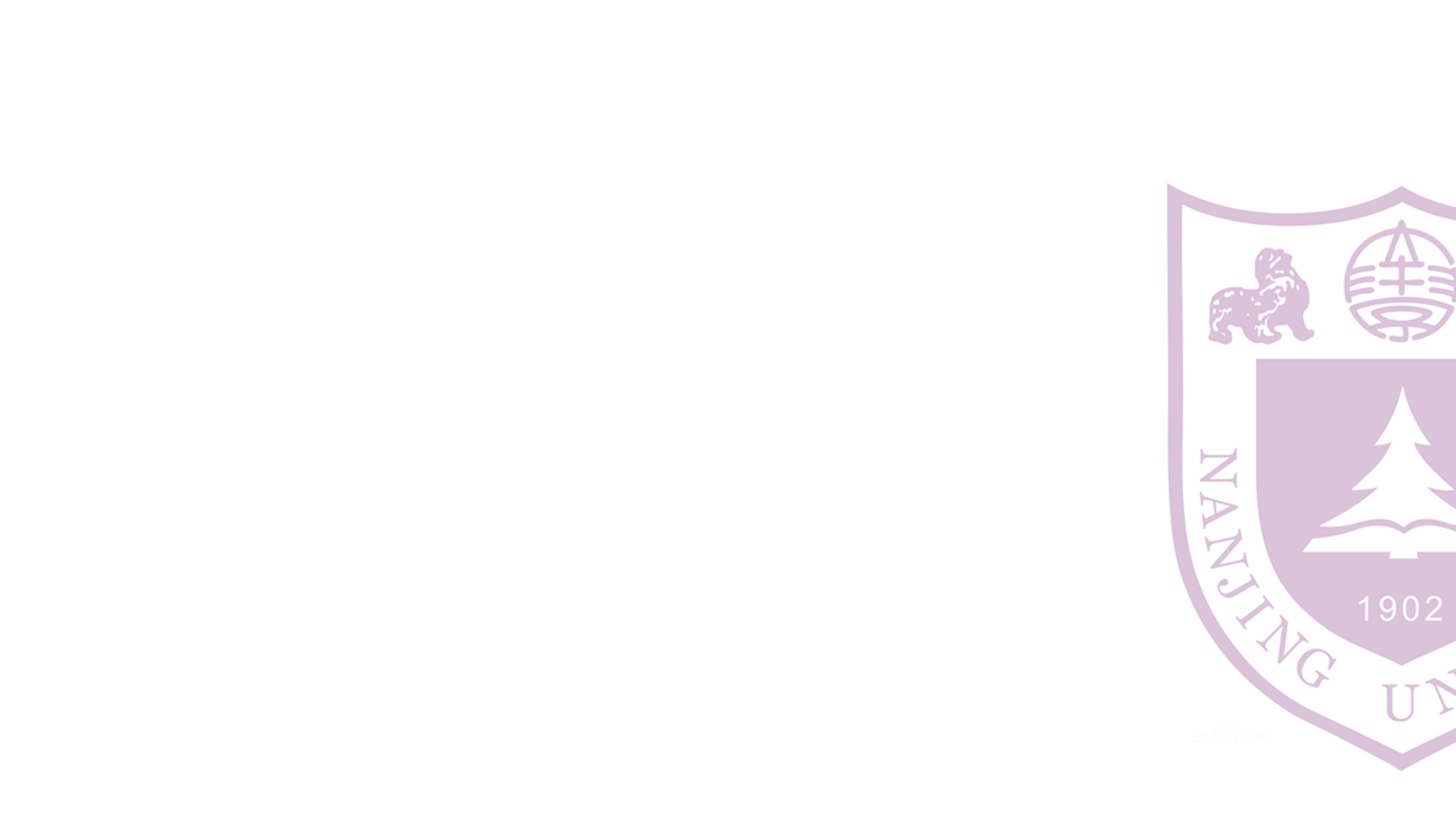 基本定义
高度函数（距离函数）：
给定流网络G = (V, E)，它的源点为s，汇点为t，f是G的预流，如果函数h: V -> N 满足如下条件，那么就称函数h是高度函数
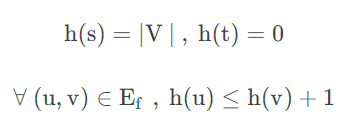 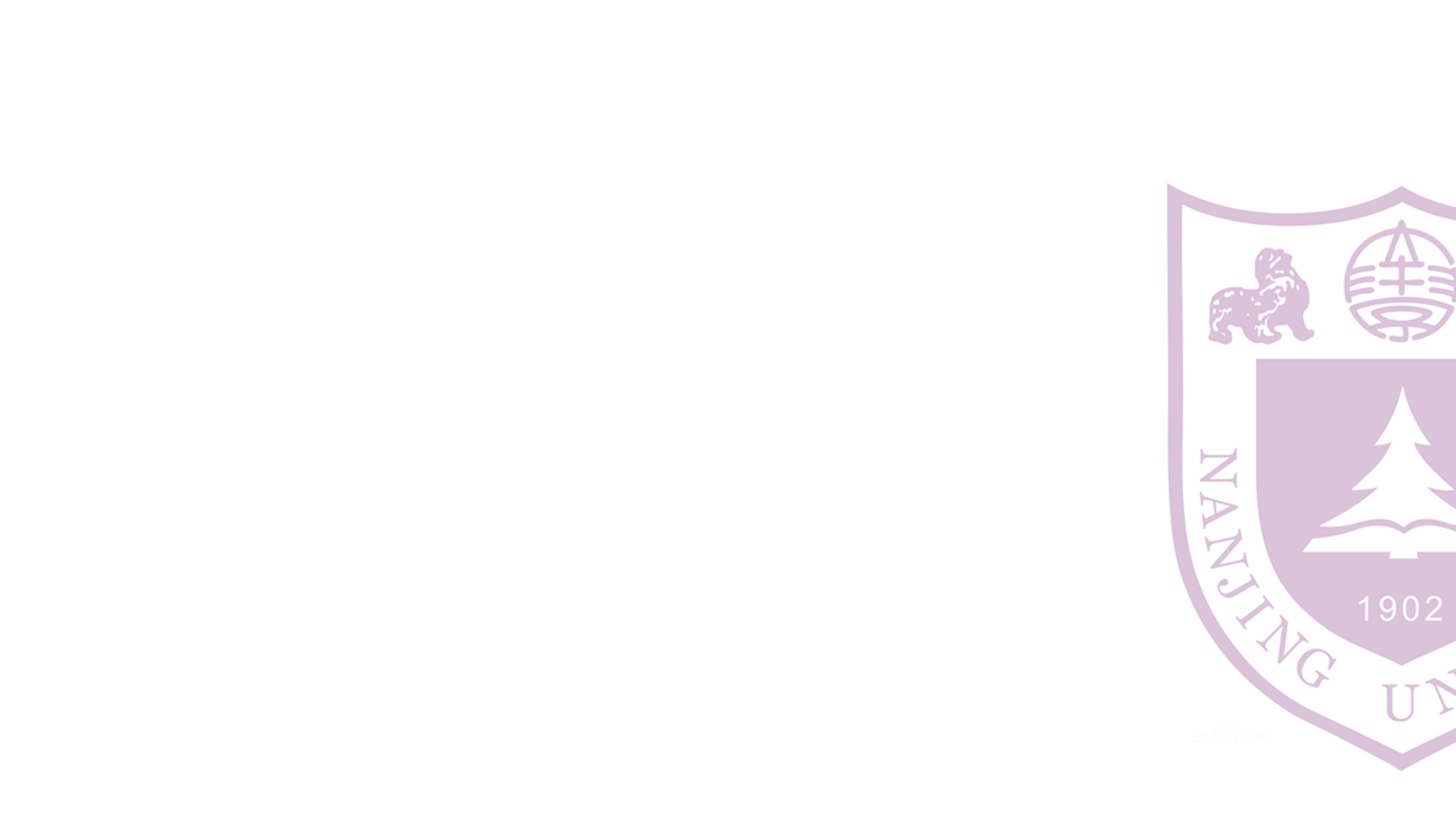 算法介绍
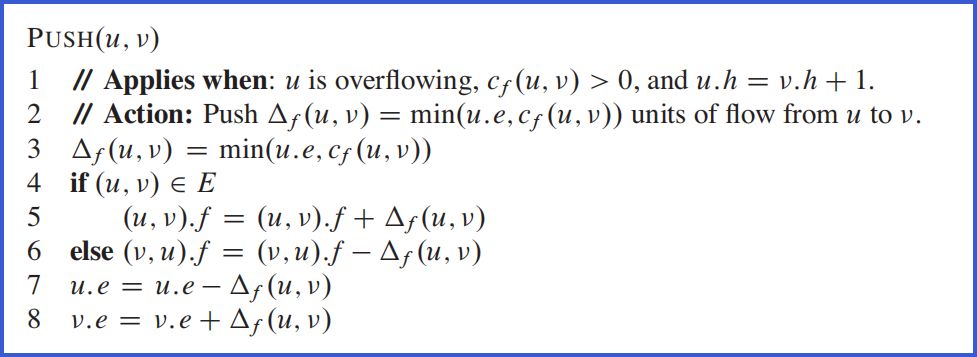 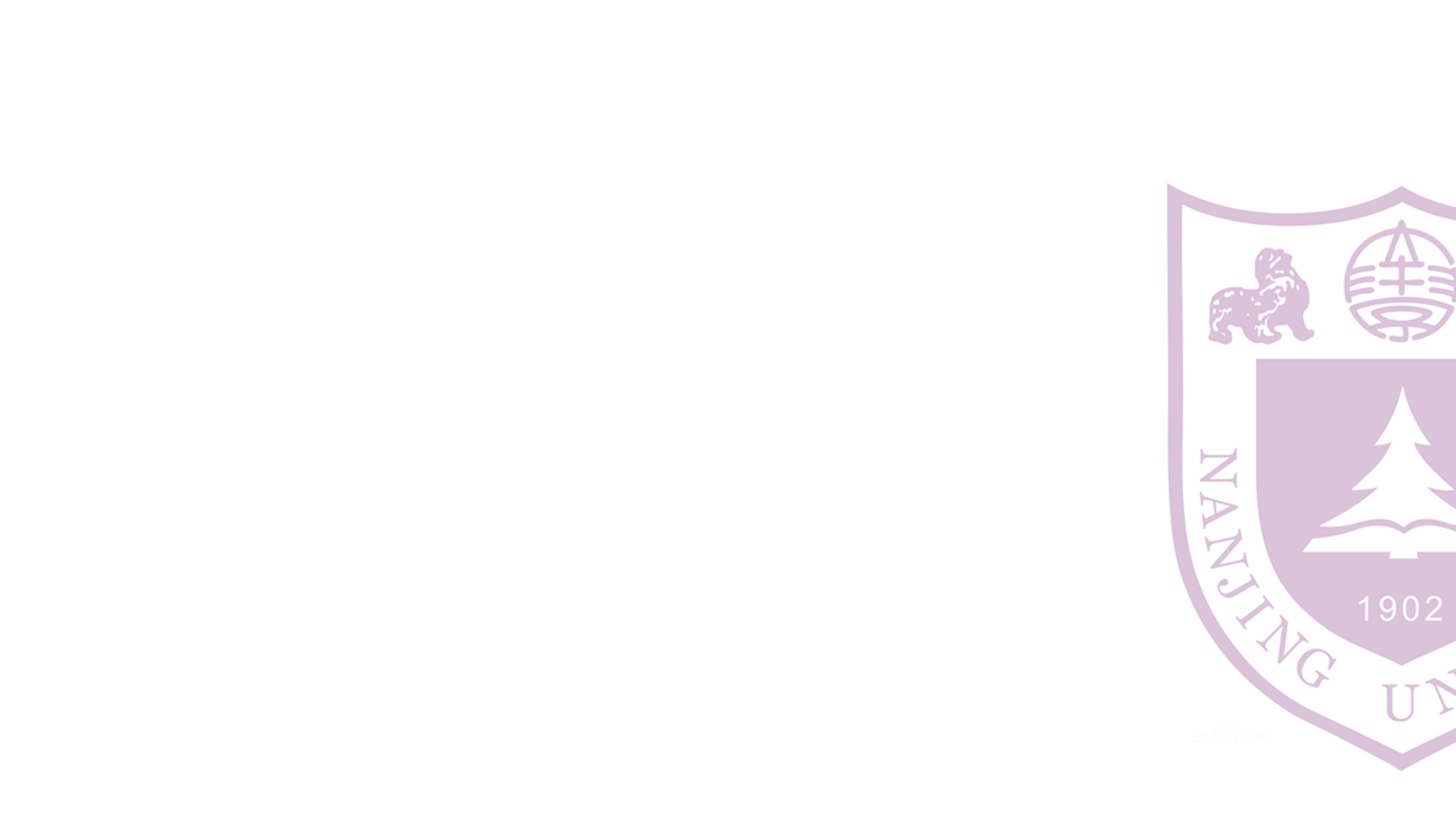 算法介绍
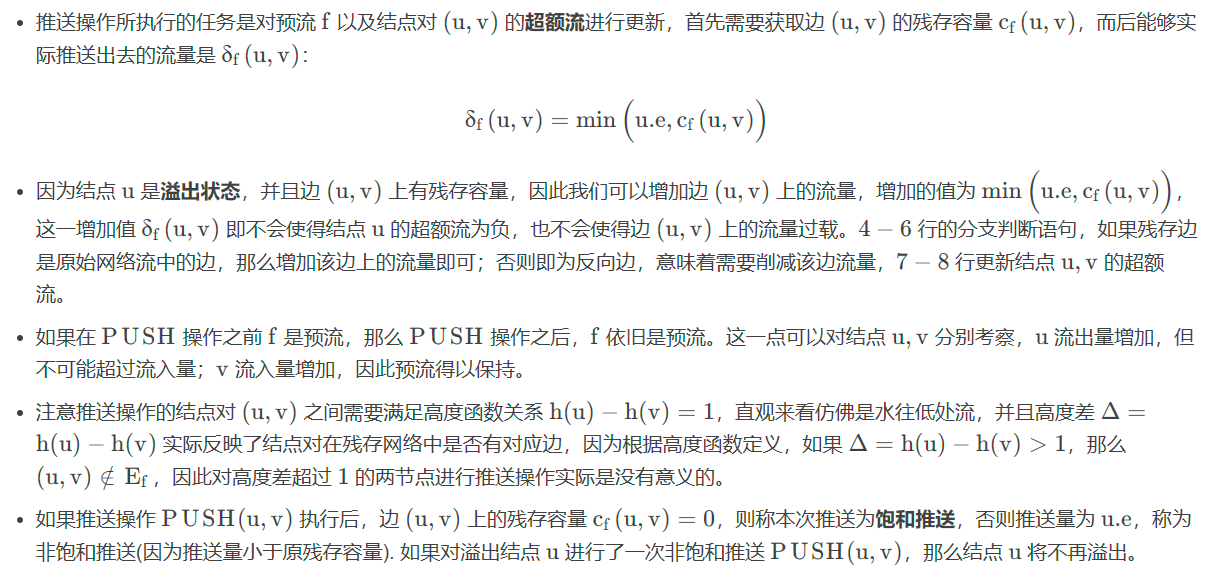 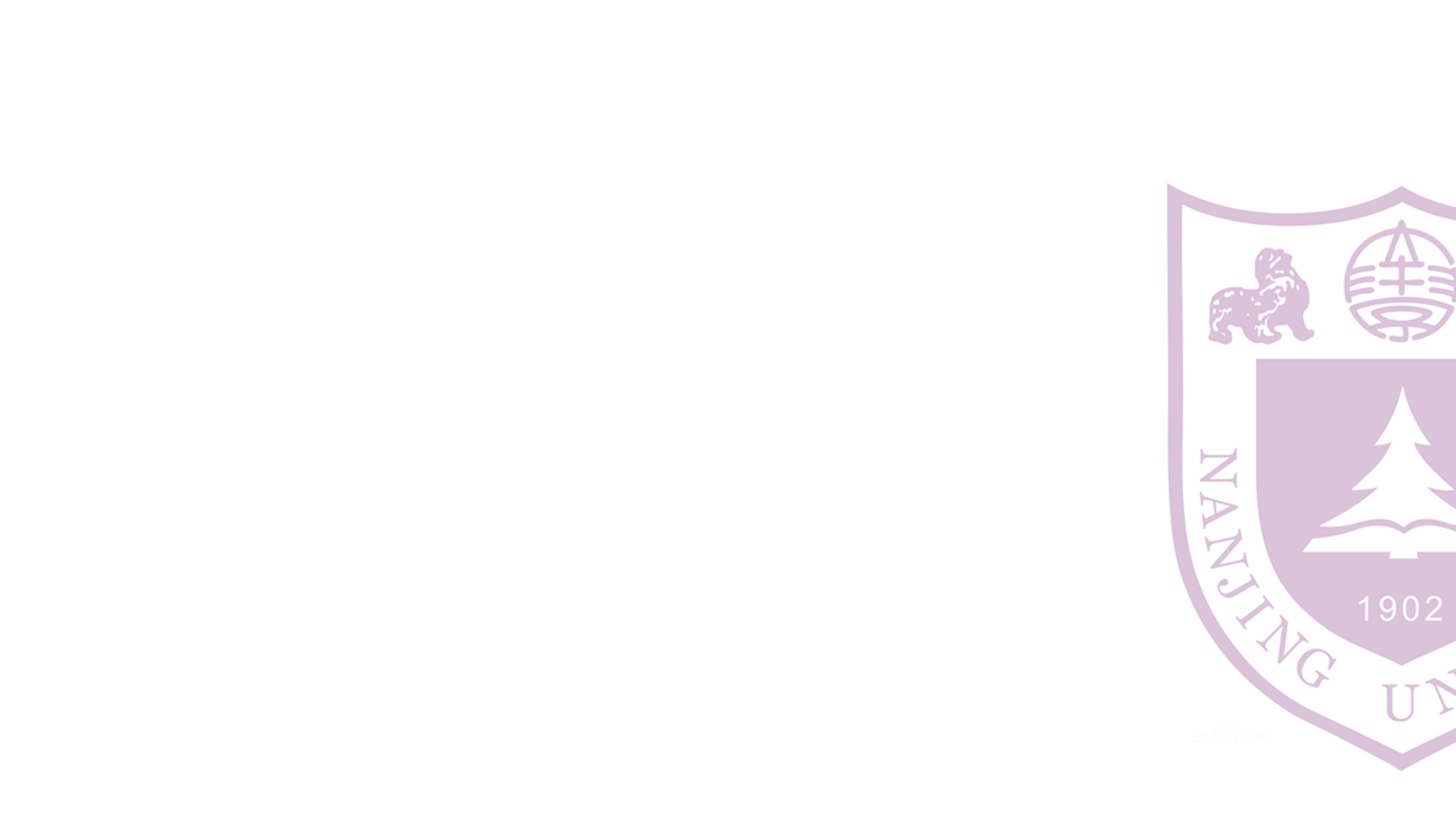 算法介绍
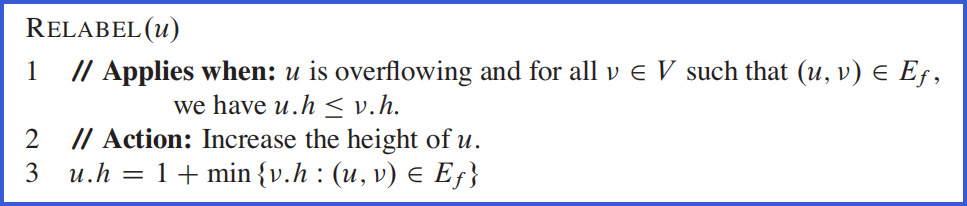 直观上讲：u点成了周围的极低点，超额流无法通过PUSH再往低处流了，因此，我们环顾四周，找到比u高的结点中高度最小的，记为v，然后将u的高度赋值为h(v)+1
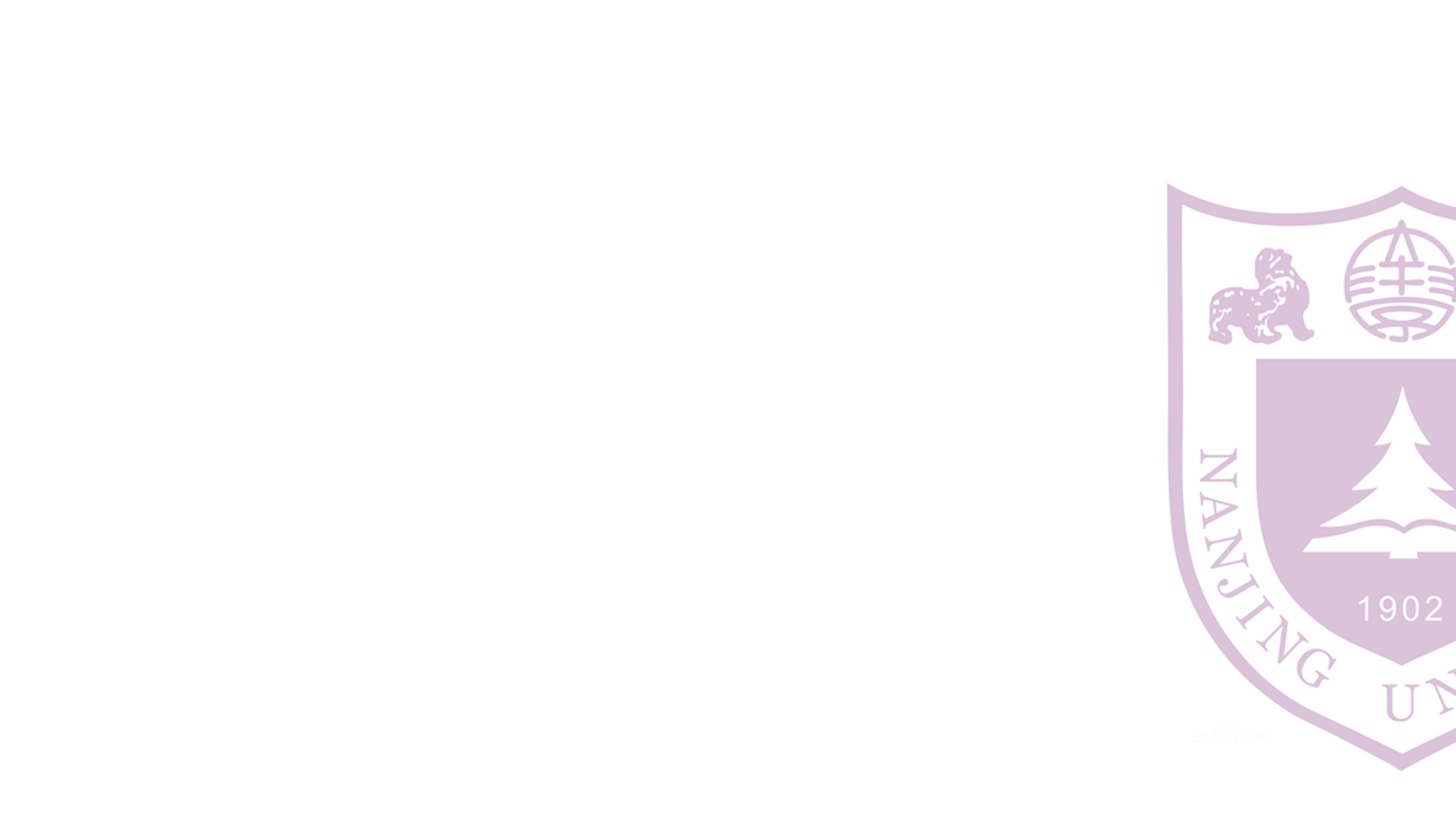 算法介绍
f
初始化预流
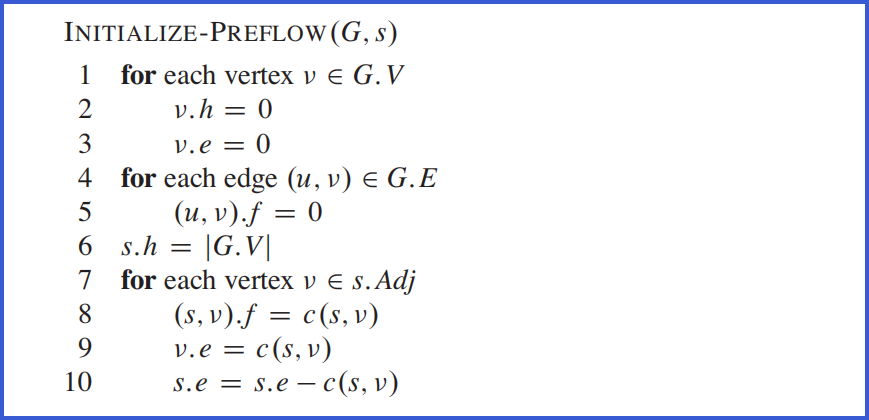 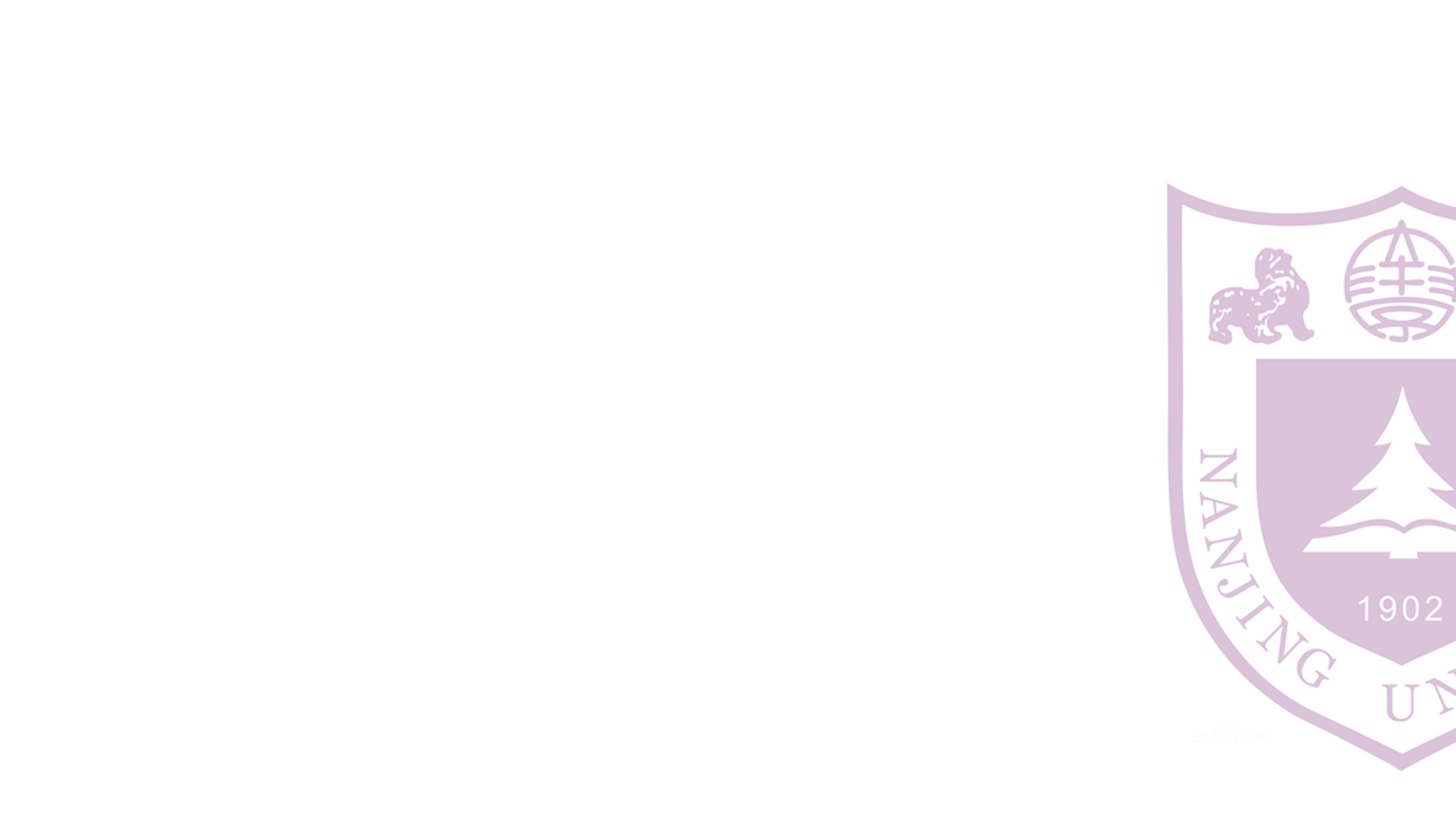 算法介绍
Push-Relabel 算法
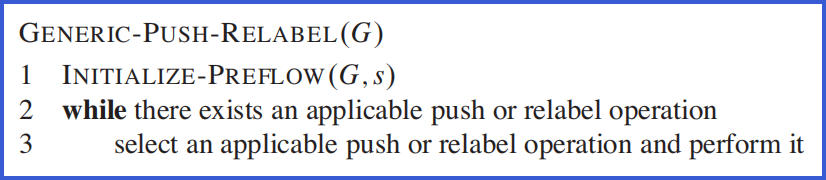 由于高度函数以及两种基本操作的定义，我们发现只要有溢出结点，那么两种操作一定会有一种可以使用，所以按照某种次序进行操作即可，注意这里的执行顺序是不重要的
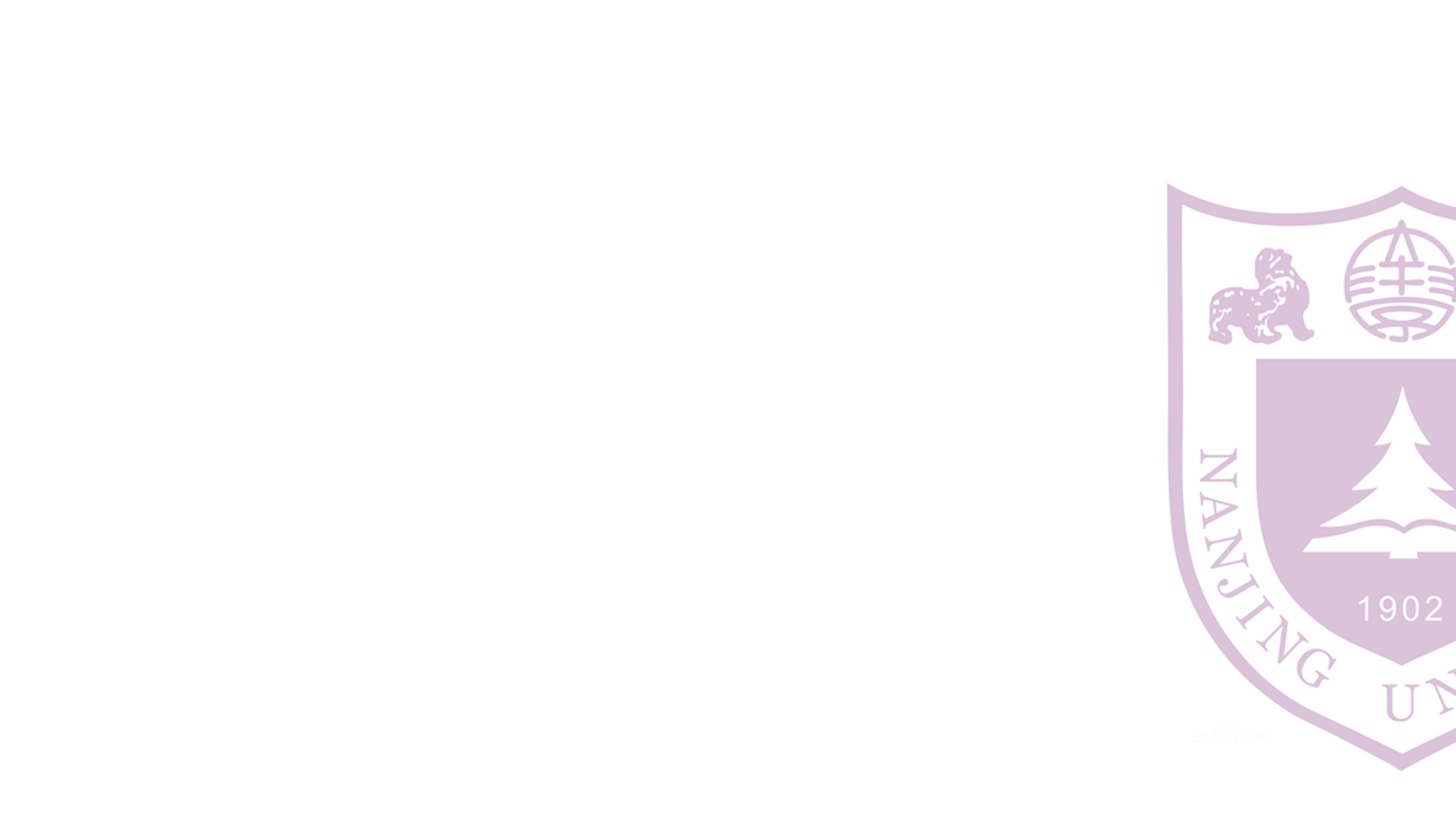 与Ford-Fulkerson算法比较
1. 从算法思想上：
Ford-Fulkerson算法使用增广路径的方法来不断增加流的价值，直到无法再找到增广路径为止。Push-Relabel算法基于预流推进方法，通过不断改进预流来逼近最大流。它主要侧重于预流的维护和改进。
2.从算法复杂性上：
Ford-Fulkerson算法的复杂性取决于增广路径的选择策略。如果使用Edmonds-Karp算法（基于BFS），它的最坏时间复杂度为O(VE^3)，其中V是节点数，E是边数。Push-Relabel算法在理论上有更好的性能保证，其最坏时间复杂度为O(V^3)。在实际应用中，它通常比Ford-Fulkerson算法更快。
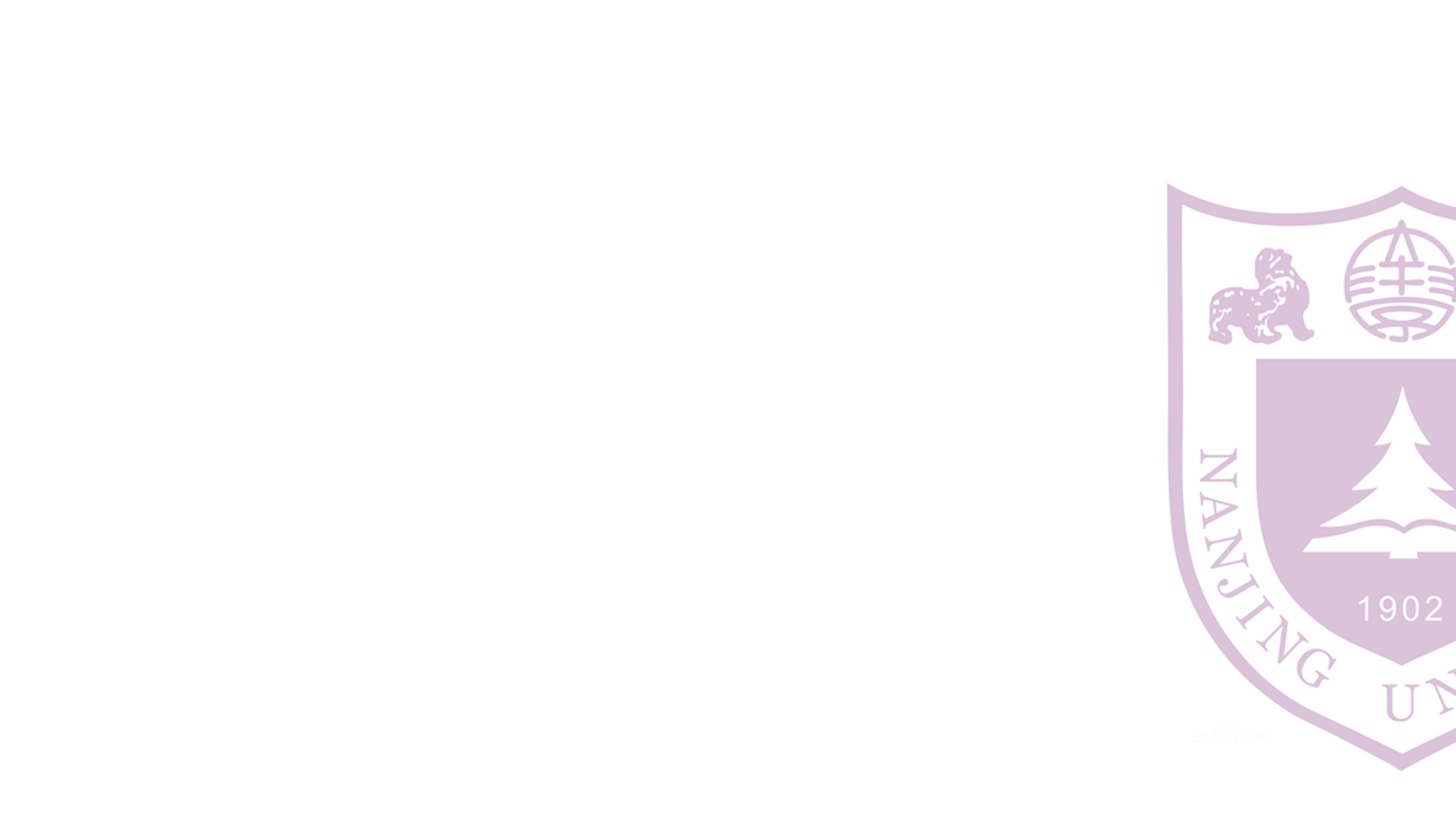 与Ford-Fulkerson算法比较
3.在算法稳定性上：
Ford-Fulkerson算法在具有负权值边的网络中可能陷入无限循环，因此需要特殊的增广路径选择策略来避免这种情况。Push-Relabel算法通常更稳定，不容易陷入无限循环，因为它使用了重标记操作来保持节点高度的一致性。
4.在实际应用上：
Push-Relabel算法在实际应用中通常表现更好，特别是在大型网络中。Ford-Fulkerson算法的性能可能会受到增广路径选择策略的影响，因此在特定情况下可能不如Push-Relabel算法高效。
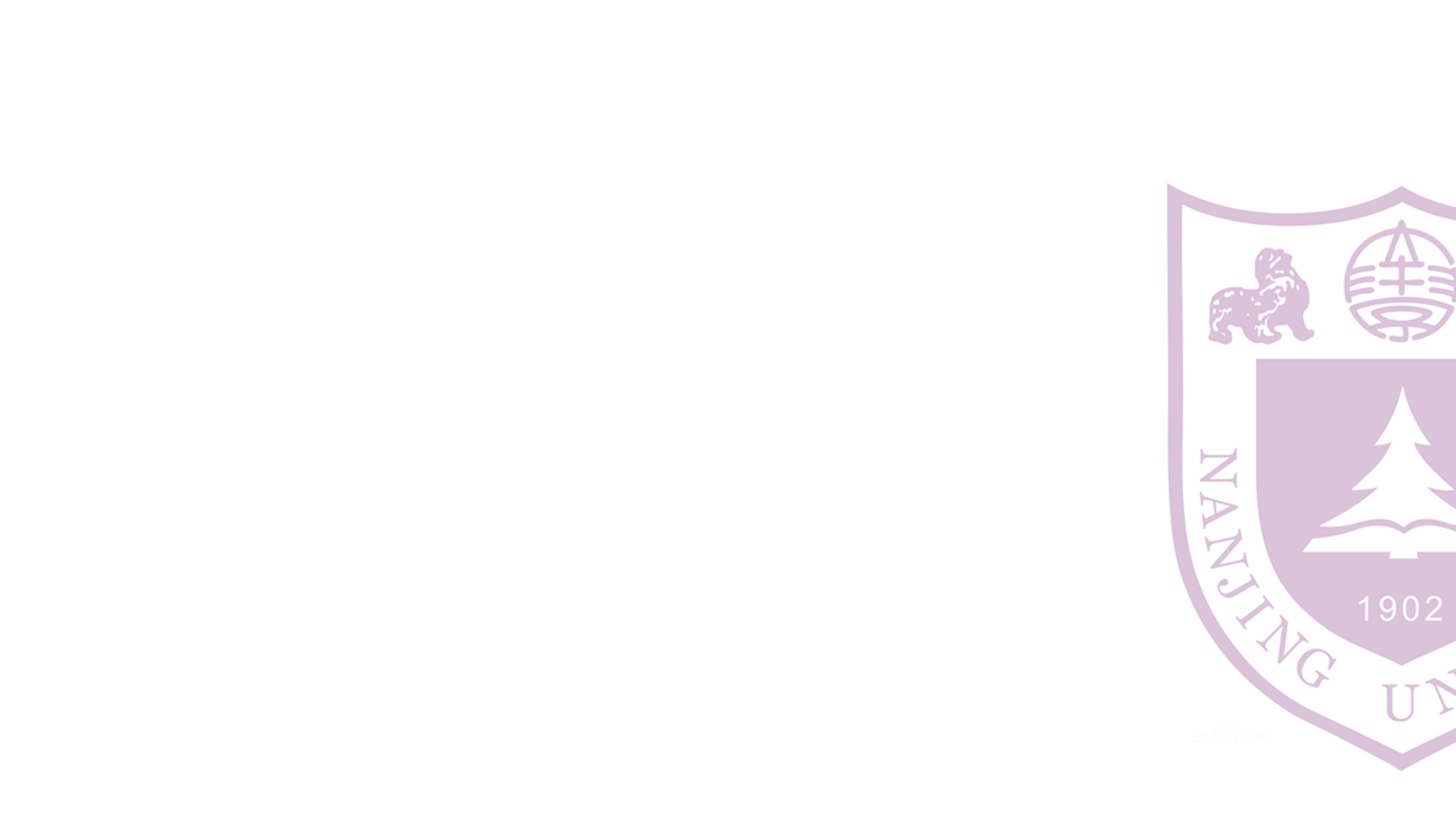 Part 02 Capacity-scaling algorithm
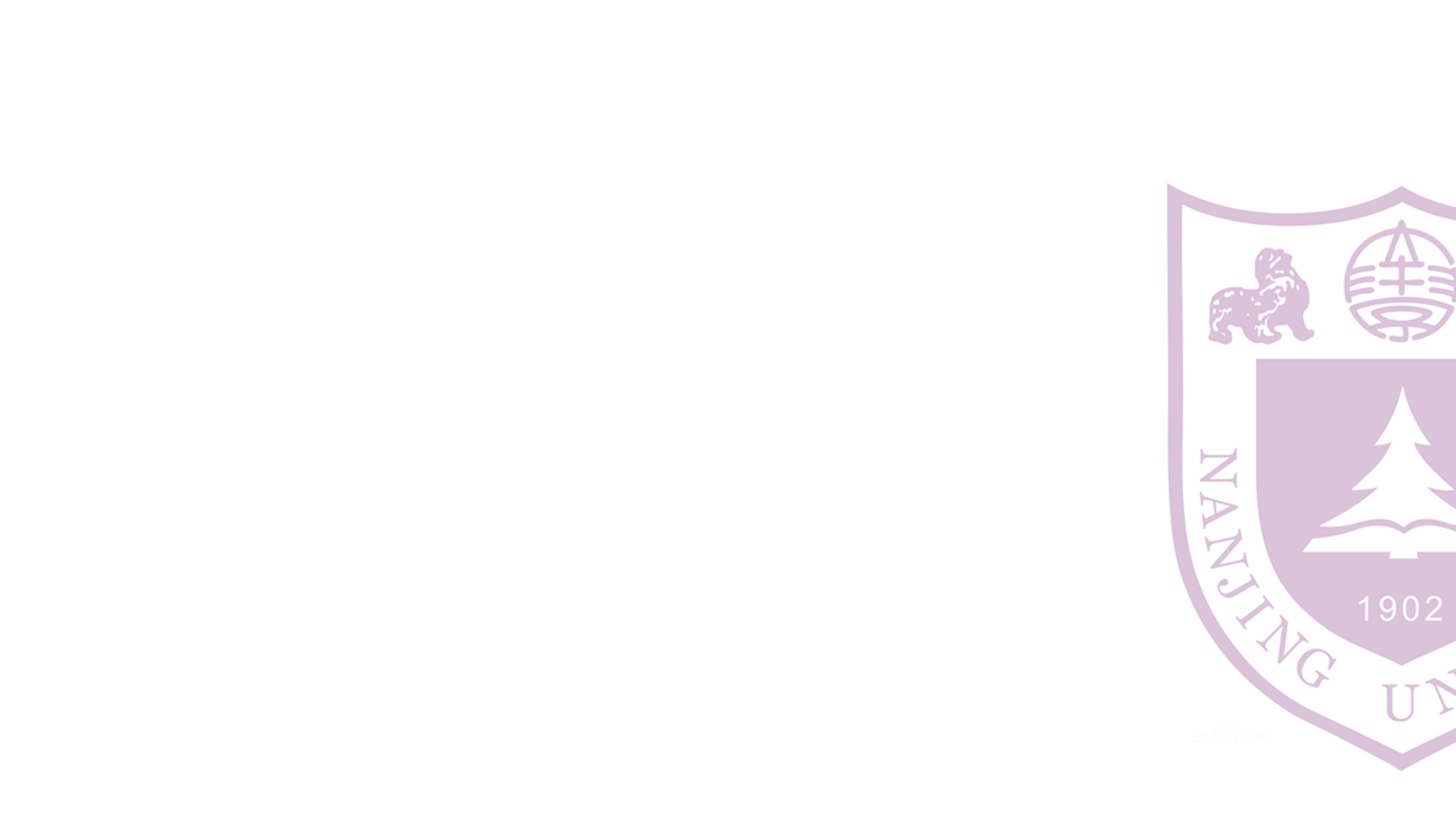 算法介绍
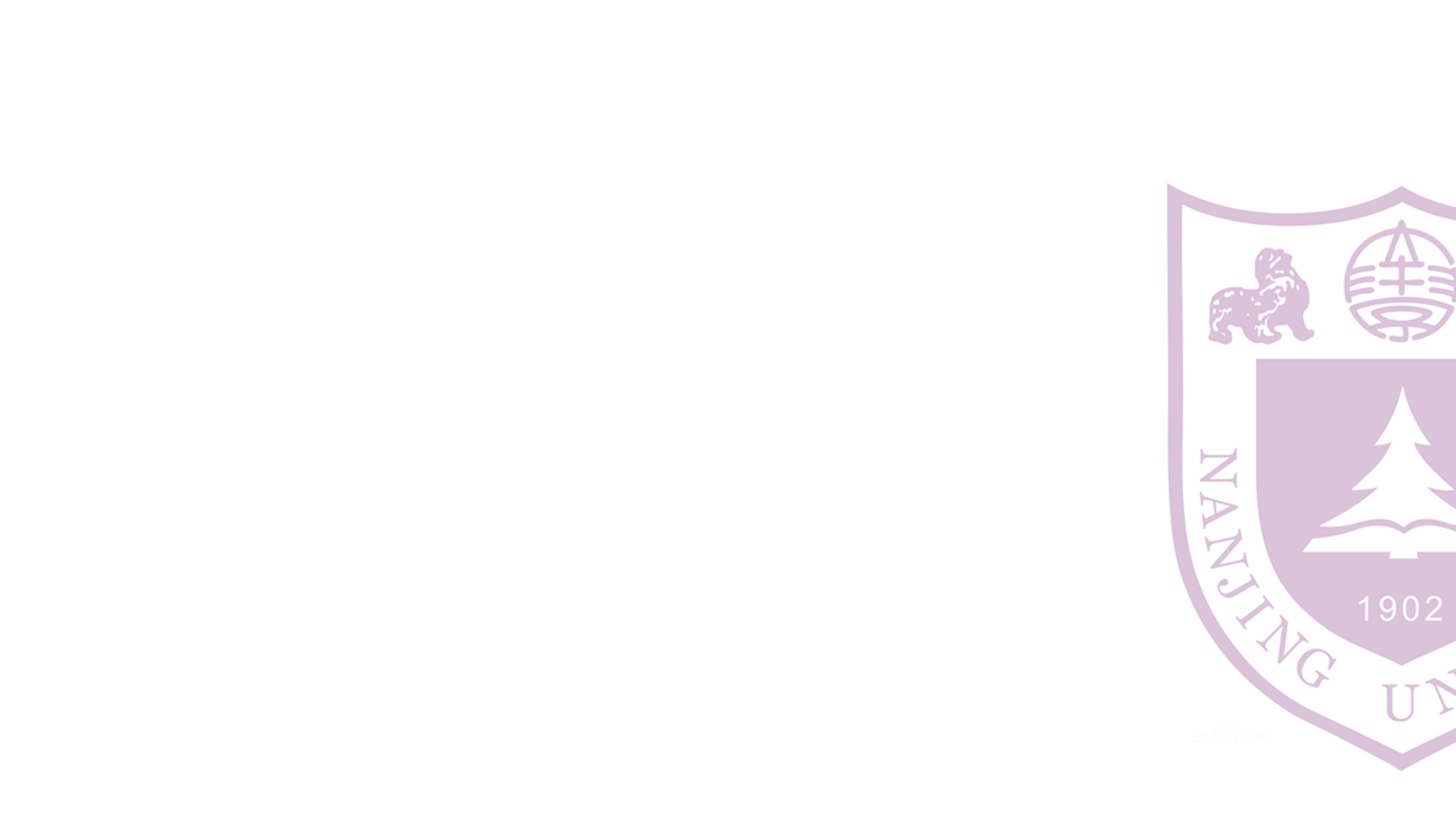 算法介绍
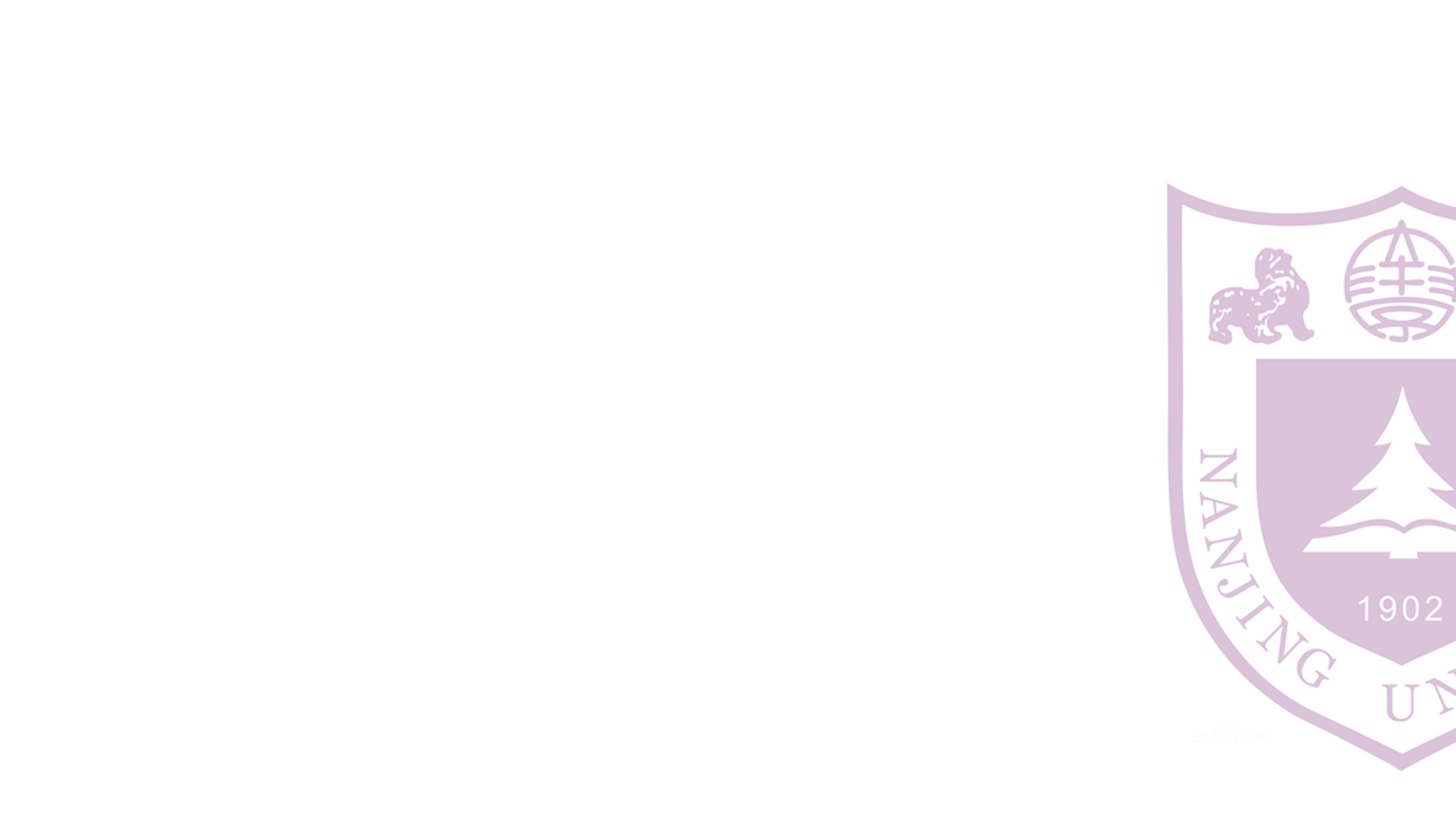 算法介绍
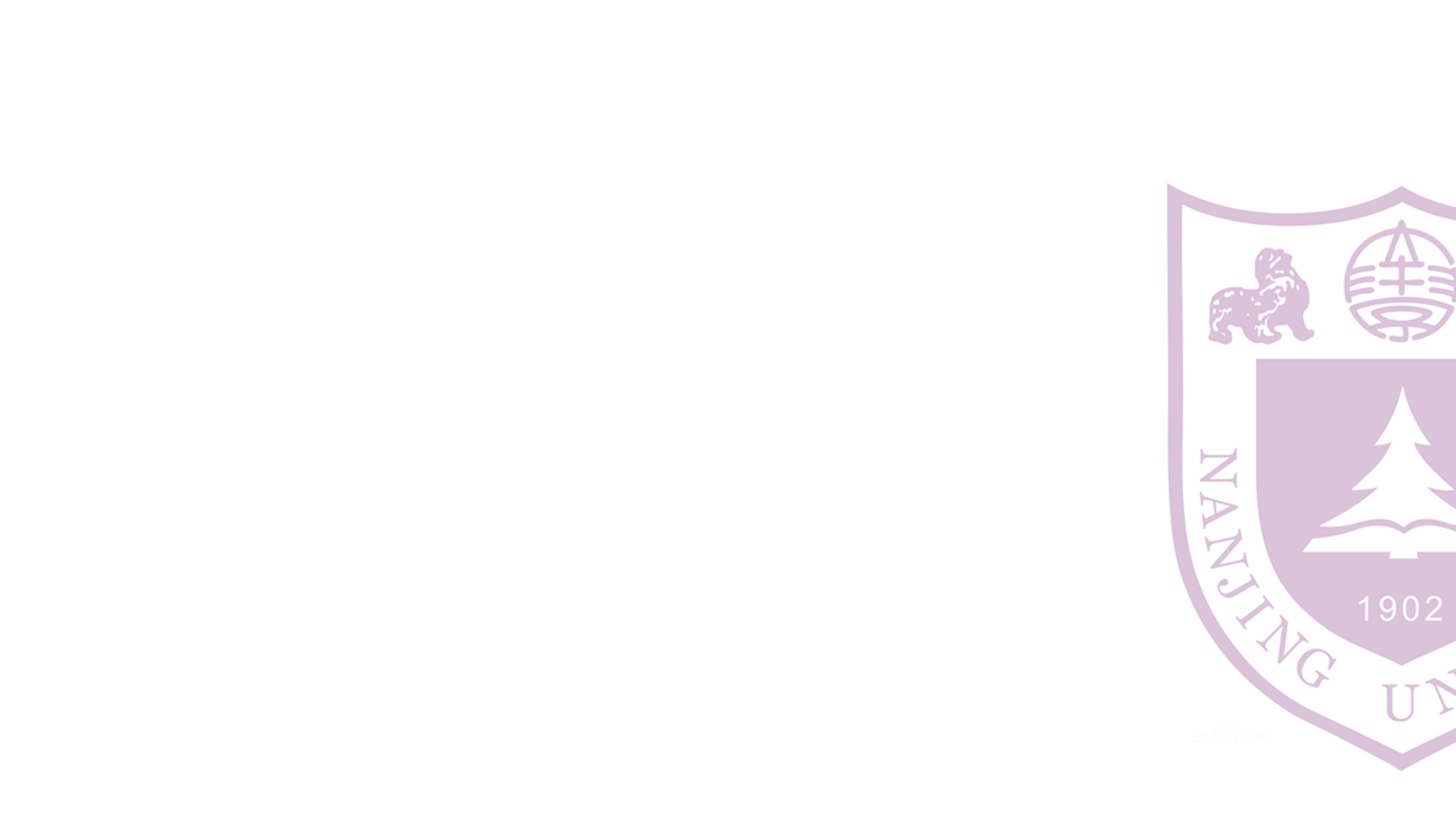 算法伪代码
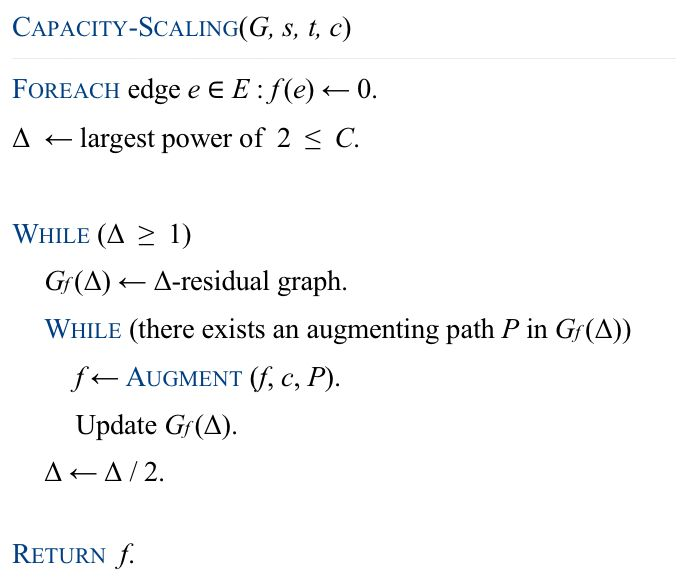 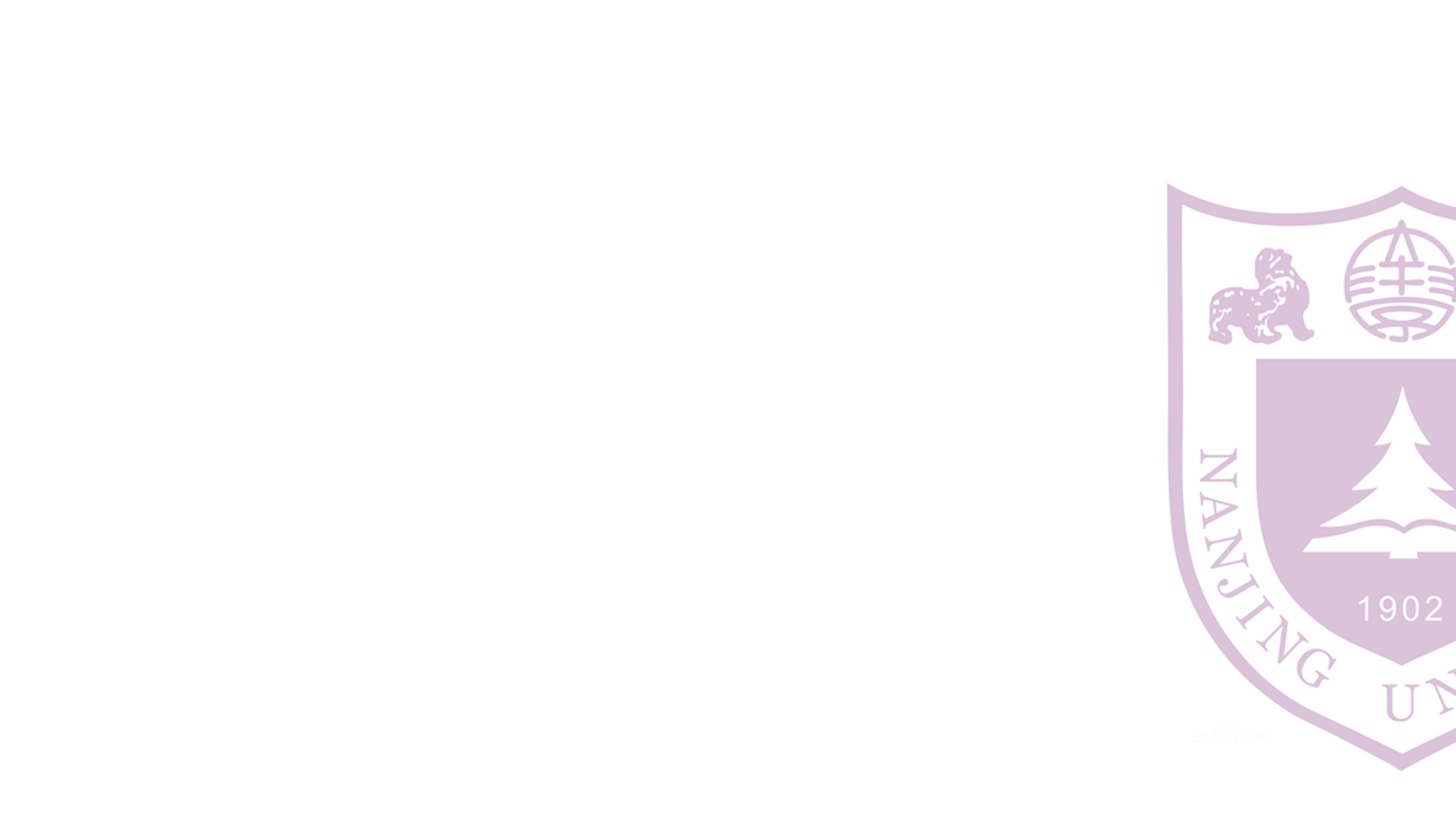 与Ford-Fulkerson算法比较
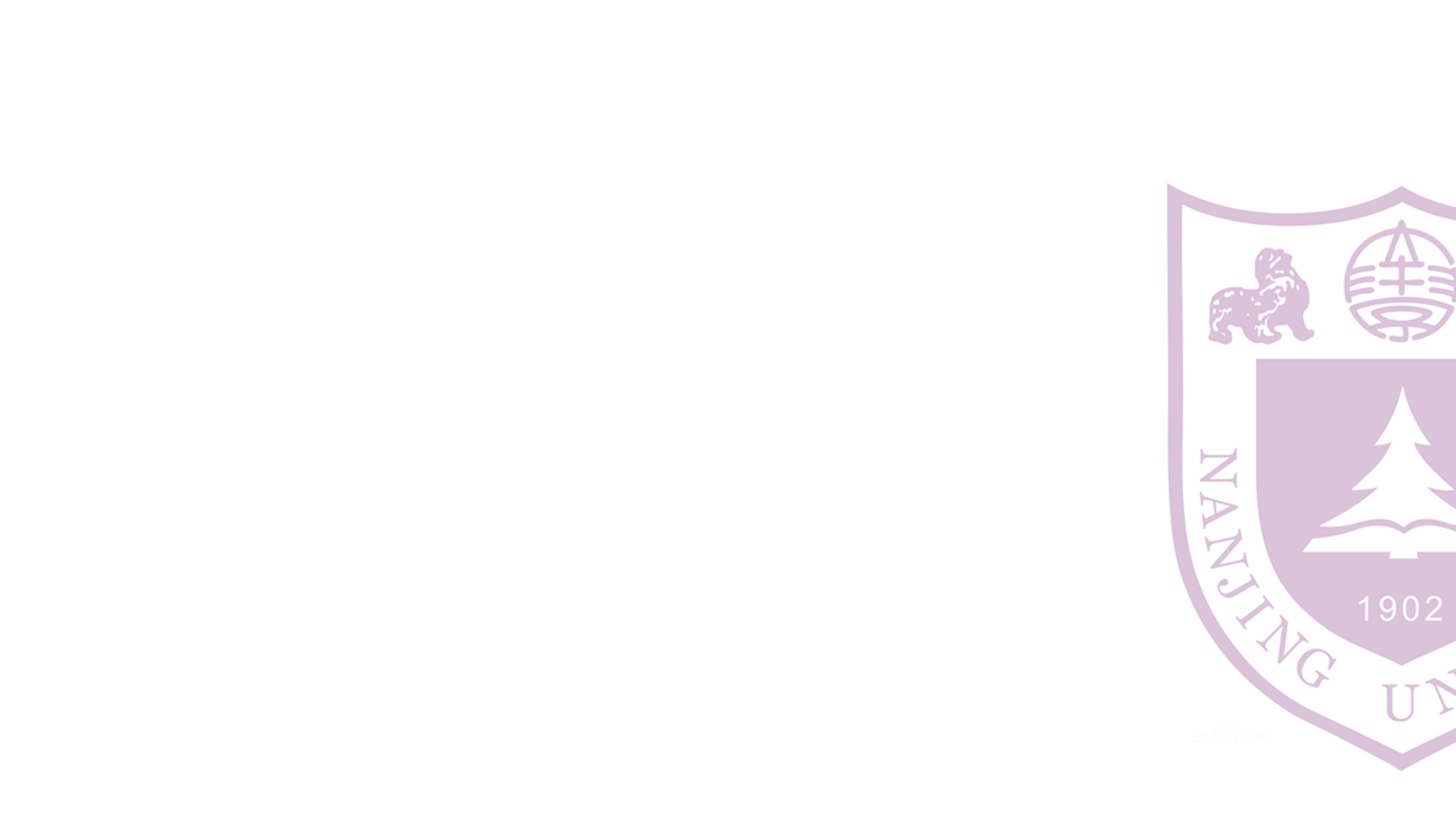 Thanks